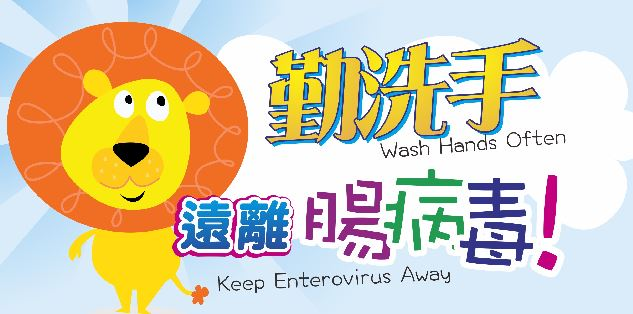 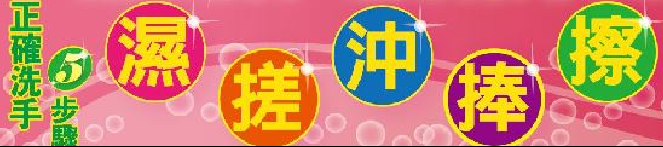 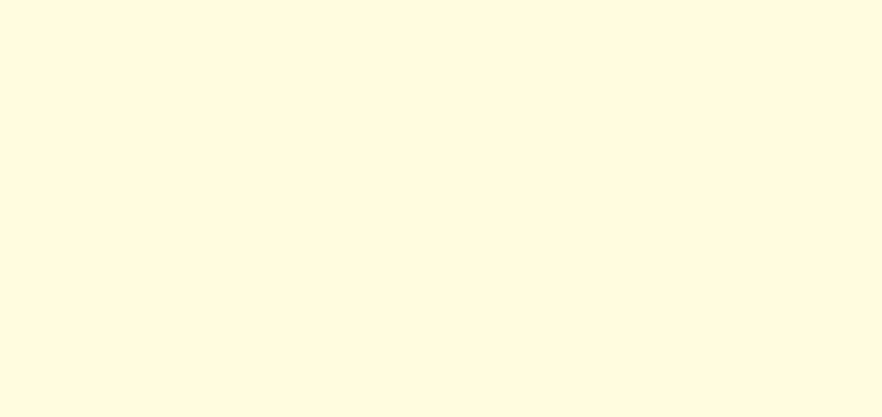 防範腸病毒消毒方法
* 500ppm漂白水泡製方法:
取市售含氯漂白水(5%~6%)100c.c，加入10公升清水後攪拌均勻，用於常接觸物體表面。

* 1000ppm漂白水泡製方法:
取市售含氯漂白水(5%~6%)200c.c，加入10公升清水後攪拌均勻，用於分泌物或排泄物污染之物品。
            (泡製後應於24小時內用完)
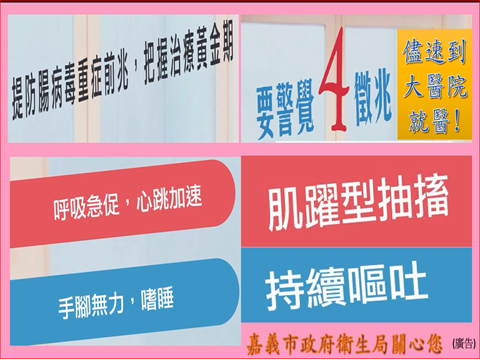 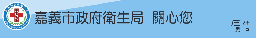